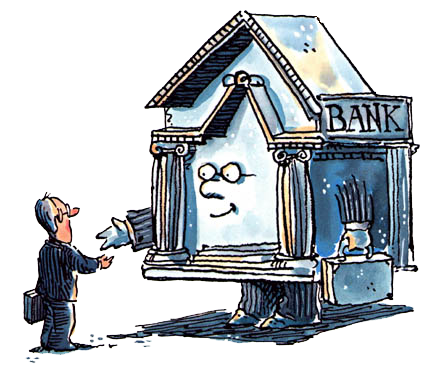 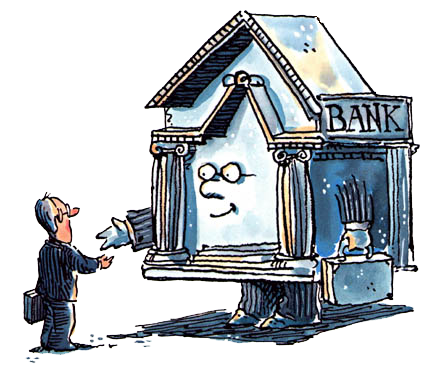 Unit 2: Banking
Evolution of Central Banks
10/7/2010
Roles of a Central Bank
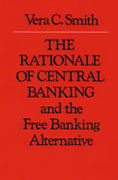 banker's bank
 monopoly of note issue
 regulator of commercial banks
 lender of last resort
 monetary policy

Which are “natural” (market evolved)?
Banker’s Bank
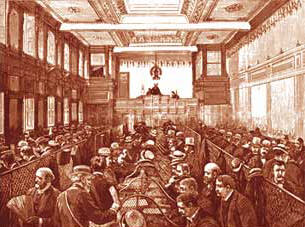 banker’s bank –
institution whose liabilities
are held by commercial
banks as reserves
Banker’s Bank
clearinghouse association (CHA) –
institution where checks and banknotes drawn on member banks are cancelled against each other so that only net balances are payable

correspondent banking services –
services provided to other banks (usually when small banks have deposits at large banks)
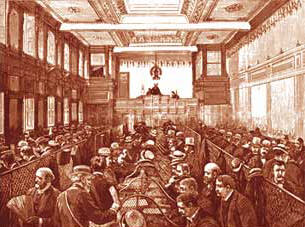 Banker’s Bank
Banks that provide correspondent services are not banker’s banks unless correspondent banks hold those liabilities as reserves.

Banker’s banks usually hold the bulk of outside money reserves in the system (e.g., gold and silver).
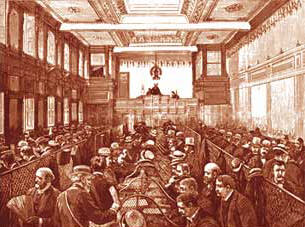 Banker’s Bank
Private clearinghouse associations (CHAs) whose liabilities are transferred among banks as a medium of settlement are banker’s banks.

When they evolve naturally, they will not be commercial bank rivals, but rather jointly owned institutions specializing in clearing and settlement.
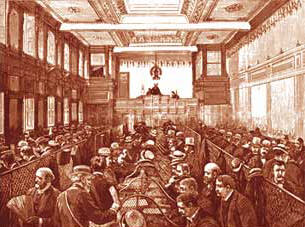 Banker’s Bank
If government grants legal privileges to a particular commercial bank which make that bank larger and more secure than any other, lesser banks will use it as a banker’s bank.

Bank of England legal privileges
 government deposits
 monopoly on note issue
 only joint stock bank (pre-1826)
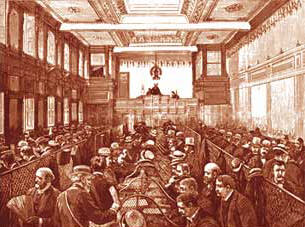 Monopoly of Note Issue
monopoly of note issue –
permission for one bank to issue banknotes and prohibition on any other bank issuing banknotes

There is no evidence that note issue is a natural monopoly.  Without government monopolies there are always many banks that issue notes.
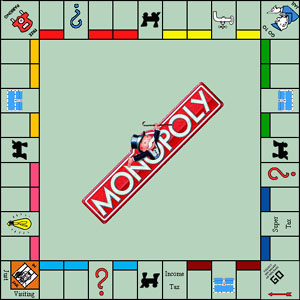 Regulator of Commercial Banks
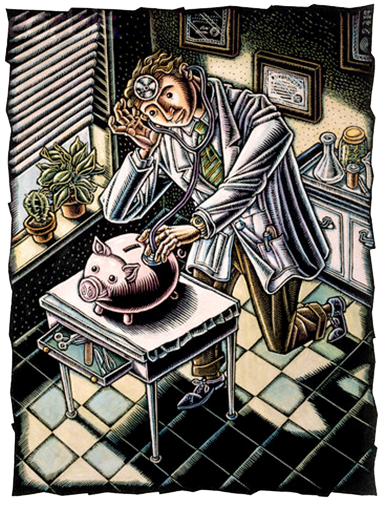 regulator of commercial banks –
monitoring and policing of banks


Reasons for private regulation
 minimize bank defaults (clearing)
 public confidence in banks
Regulator of Commercial Banks
Chicago CHA
 history
 1865 founded 
 1867 solvency statements
 1873 minimum capital ($250k)
 1876 examinations
 remedies for shaky member banks
 post bond
 infuse new capital
 expulsion
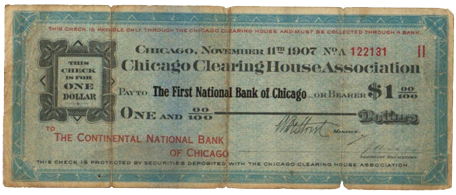 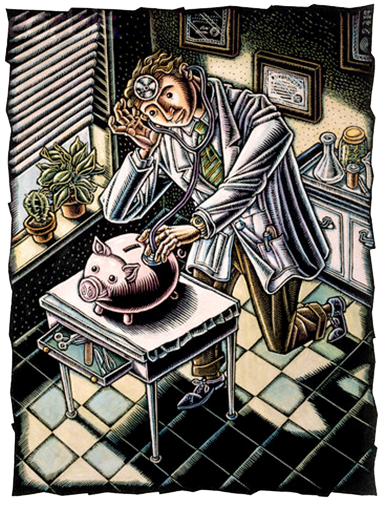 Regulator of Commercial Banks
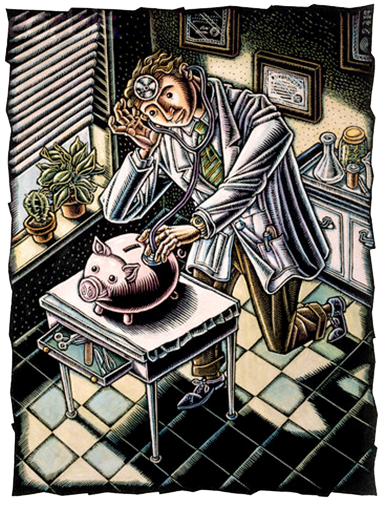 CHAs promote public confidence
 internalize “contagion externality”
 audit banks rumored insolvent
 publicize results
 mutual-support lending
 but only in U.S.
 branch banking restrictions
 no contagion problem elsewhere
Lender of Last Resort
lender of last resort (LOLR) –
bank ready to insert high-
powered money into the system
in the event of an internal drain

high-powered money –
 money that can be held by commercial banks as reserves
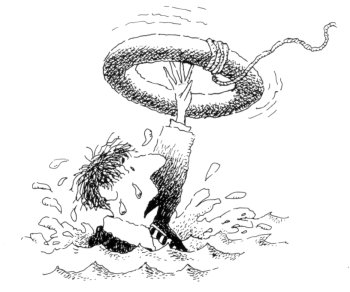 Lender of Last Resort
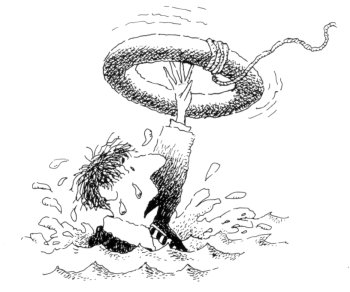 solvency –
assets > liabilities

liquidity –
ability to pay debts
as they become due
Lender of Last Resort
rescue solvent but illiquid banks
 classic concept
 problem of fire sale losses
 problem of internal drain
 prevent M from shrinking
 modern concept
 offset fall in M/R by injecting R
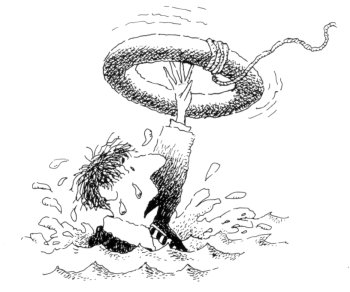 Lender of Last Resort
fire sale –
sale of goods at extremely discounted prices, typically
when the seller faces bankruptcy

internal drain –
public’s preference for high-powered money prompts redemption depleting banking system of reserves and forcing a sharp contraction
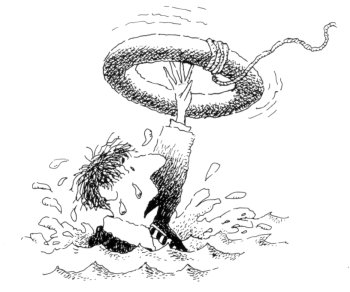 Lender of Last Resort
If there are centralized reserves (e.g., a very large banker’s bank), then only the bank holding most of the reserves can act as the lender of last resort because no other bank has reserves to lend.
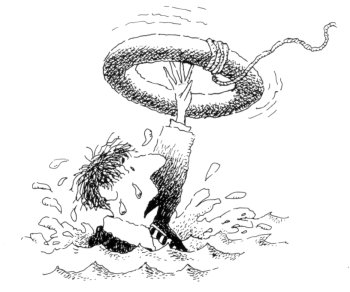 Lender of Last Resort
Bagehot’s prescription for LOLR
lend freely to qualifying banks
 save banks worth saving	
announce #1 in advance
 allay fearful reserve demands
bank needs good collateral
 don’t support insolvent banks
lend at a penalty interest rate
 reduce moral hazard
Fed has violated #3 and #4
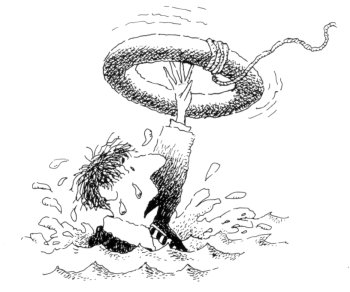 Lender of Last Resort
Reasons to prefer OMO to loans
 open market operations
 inject via bond purchases
 no lending to particular bank
 avoids allocational favoritism
 lets market allocate funds
 avoids moral hazard 
 fights systemic contraction
 not particular banks’ insolvency
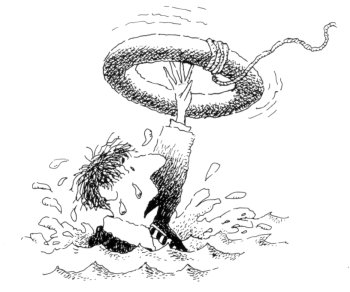 Lender of Last Resort
CHAs would act as a lender of last resort using loans.
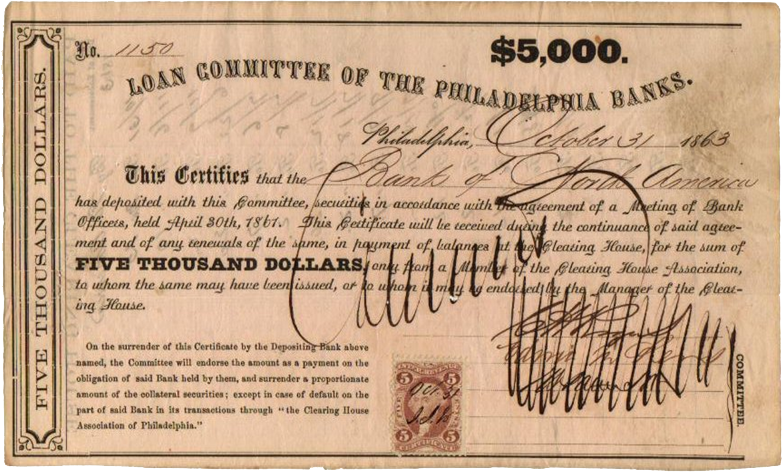 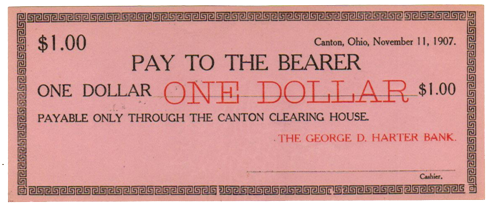 Lender of Last Resort
New York CHA as LOLR
 ordinarily 100% gold reserves
 1857 panic
 temporarily irredeemable notes
 used as collateral
 issued clearing certificates
 1893, 1907 panics
 issued small denomination notes
 illegal, but not prosecuted
 imitated by other CHAs
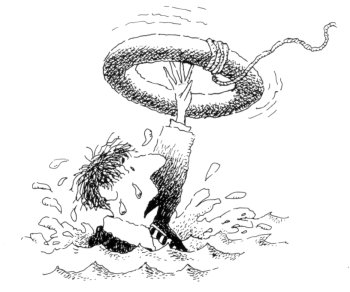 Monetary Policy
monetary policy –
pursue macroeconomic goals through control of the monetary aggregate

Monetary policy only makes sense in the context of a government.

Without central banks, the public
and banks jointly determine M through their choices of banknote holdings and reserves.
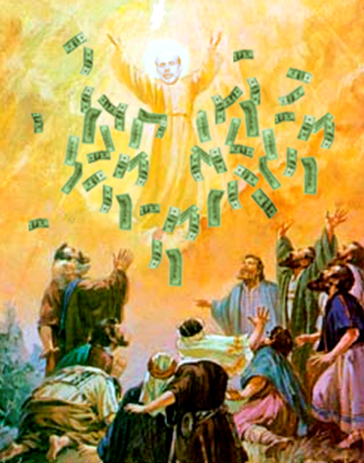 Origins of Central Banks
Bank of England
 legal privileges
 Federal Reserve System (USA)
 nationalizing CHA functions
 Bank of Canada
 monetary policy
 Bank of France, Bank of Italy
 fiscal motive (seigniorage)
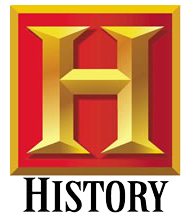 Bank of England
1694 – founded
 1697 – charter made exclusive
 1708 – six-partner rule, note monopoly in London
 1833 – BOE notes legal reserves for other banks
 1844 – Peel’s Act
 no new note issue banks
 froze existing note issue
$14m for BoE w/o reserve
 >$14m 100% gold reserve
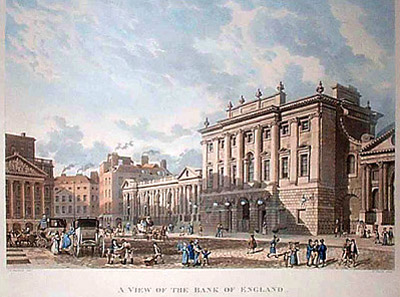 Scotland
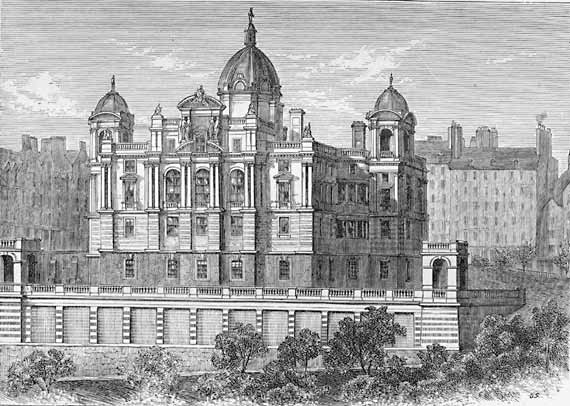 1695 – Bank of Scotland chartered
 1707 – Union of the Parliaments
 1716 – BoS monopoly expired
 1727 – Royal Bank of Scotland chartered
 1769 – 32 banks of issue
 shake-out with Ayr failure
 leading role by BoS, RBS, BLC
 1810 – 25 banks; CBS (large joint-stock bank) entered
 1844 – 19 banks; Peel’s Act froze entry
Objectives of a Central Bank
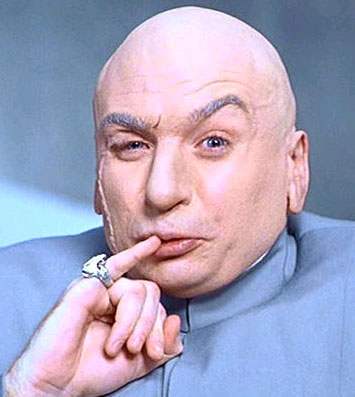 seigniorage (inflation)
 bureaucratic
 political business cycles
 macroeconomic policy
Seigniorage
seigniorage –
profit that results from producing
coins (difference between
face value and metal value)

Governments that find it hard to borrow or tax must rely more on seigniorage.  Therefore, poorer countries tend to have higher rates of seigniorage – and thus higher inflation.
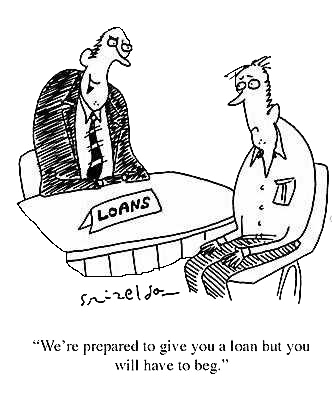 Inflation
Incentives for inflation
 seigniorage (revenue) 
 reduction in real debt
 bracket creep (tax brackets)
 short term macroeconomics
 reduction of interest rates
 reduction of unemployment
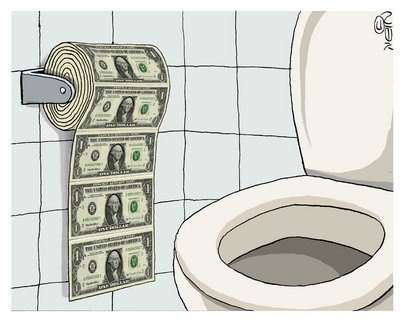 Bureaucracy
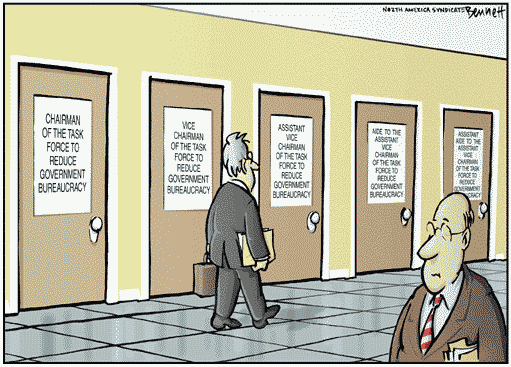 bureaucracy –
does not answer to profit-seeking shareholders, so can pursue managers’ comfort instead
Bureaucracy
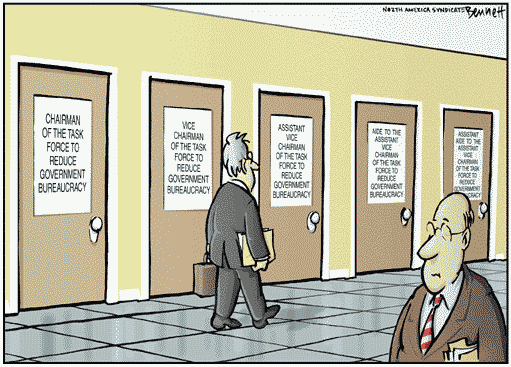 Theories
 scapegoating
 budget padding
 revolving door
Bureaucracy
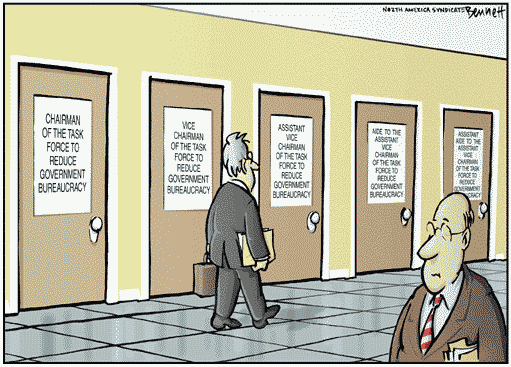 Scapegoating
 congress faults central bank
 blame macro outcomes
 in exchange
 long terms in office
 budgetary autonomy
Bureaucracy
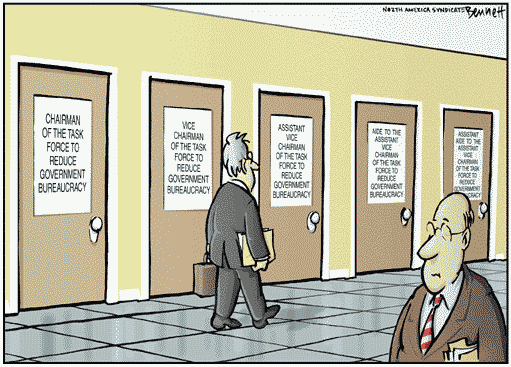 Budget padding
 higher salaries
 plusher offices
 larger travel budgets
 vanity publications
 more employees
Bureaucracy
Revolving door
 churned portfolio
 buy $183, sell $184
 profit for bond dealers
 unpredictable policies
 high paid Fed watchers
 including ex-Fed officials
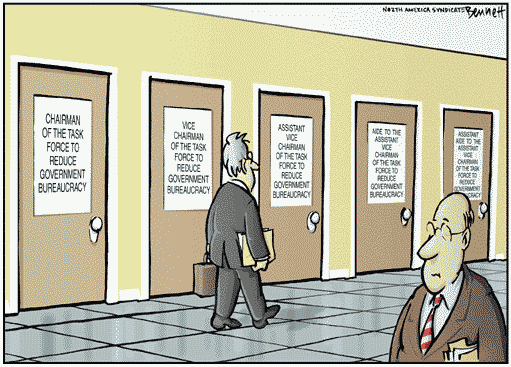 Political Business Cycles
political business cycle –
pre-election the central bank works to maximize the
incumbent president’s votes 

Move along Phillips Curve to best short run attainable inflation and unemployment combination on the day of the election.
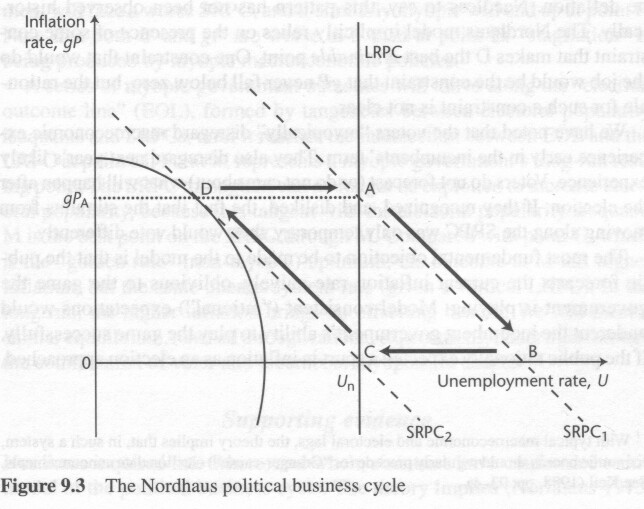 Political Business Cycles
Phillips Curve –
inverse relation between unemployment and inflation
in an economy 

The short run Phillips Curve is downward sloping, but the long run Phillips Curve is vertical at the natural rate of unemployment.
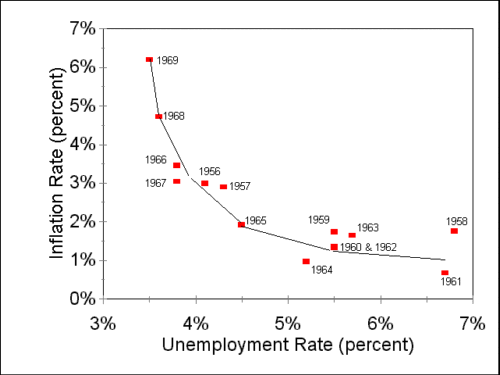 Political Business Cycles
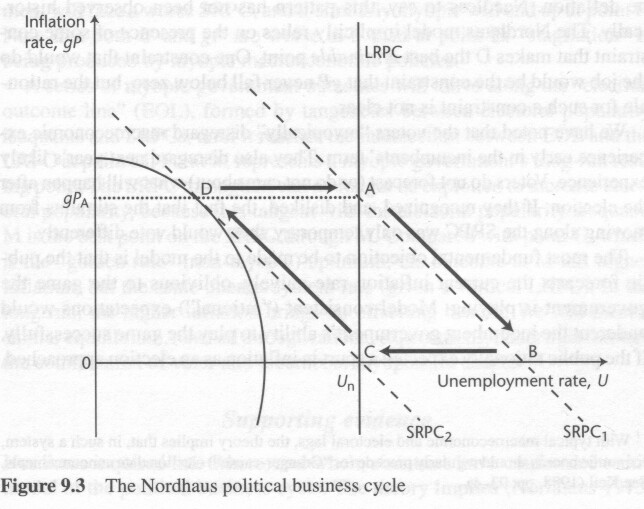 Political Business Cycles
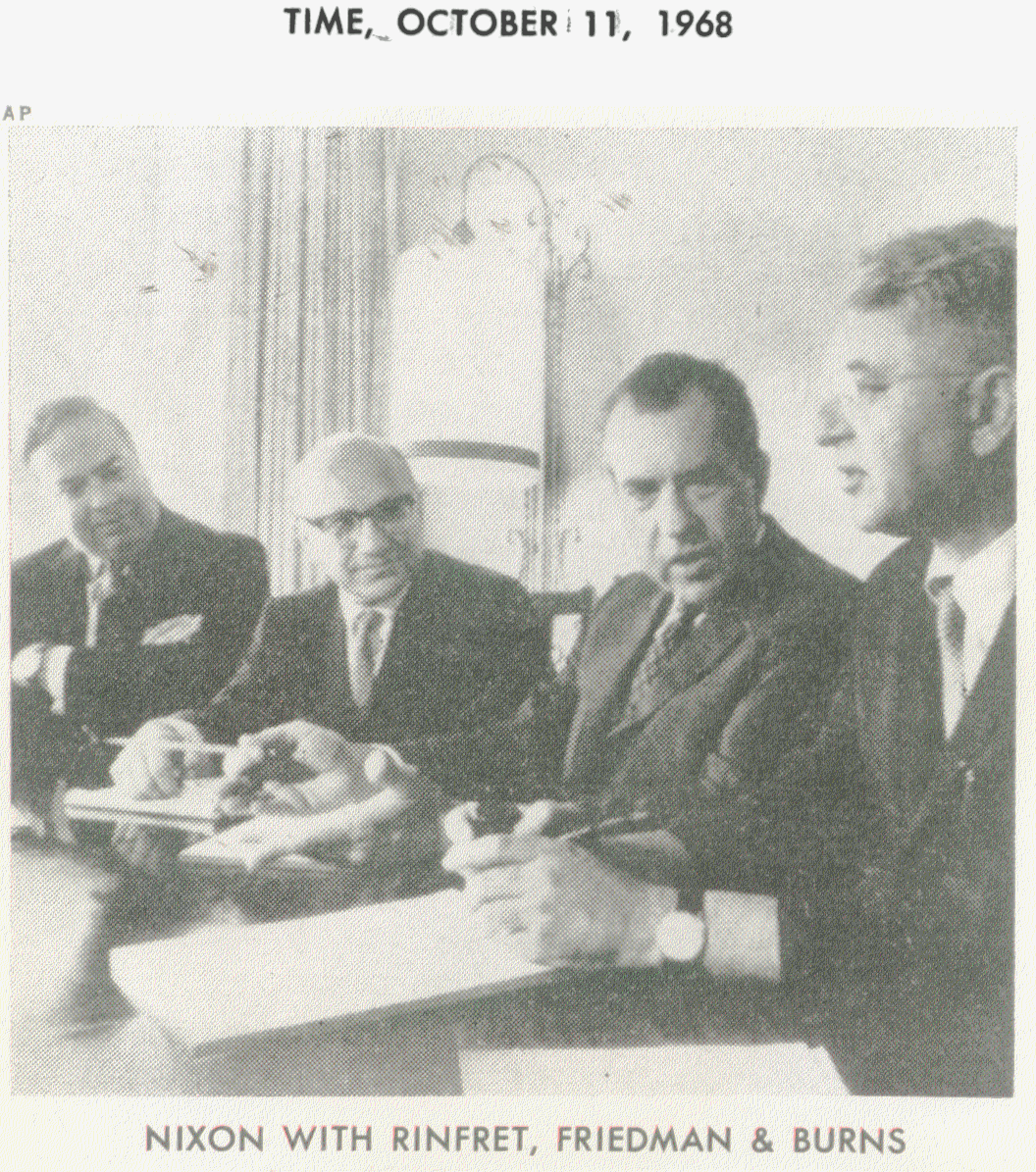 President Nixon pressured Federal Reserve chairman Arthur Burns to pursue an expansionary monetary policy for the 1972 election (documented in the Nixon tapes and domestic policy advisor John Ehrlichman’s memoirs).  This was one of the causes of 1970’s stagflation.
Macroeconomic Policy
dual mandate –
maximum employment
and price stability

misery index –
unemployment rate +
inflation rate

We’ll study macroeconomic policy in a later lecture.
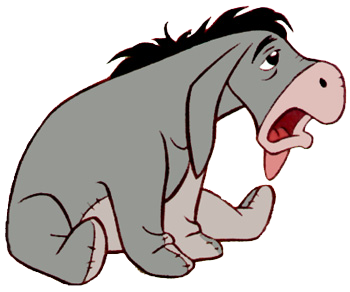